A demencia és a társadalmi fenntarthatóság összefüggései
Dr. Fekete Márta 
orvos, egészségügyi közgazdász

TÖOSZ Idősügyi Hálózatának 2022. október 6-i ülése
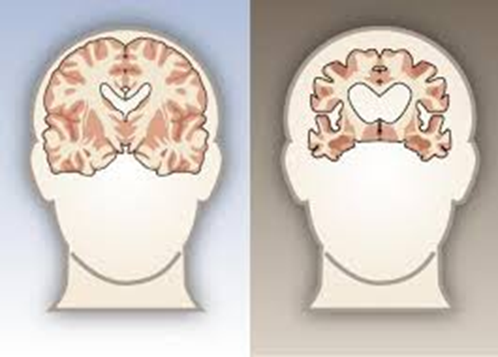 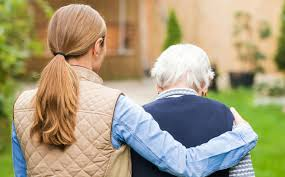 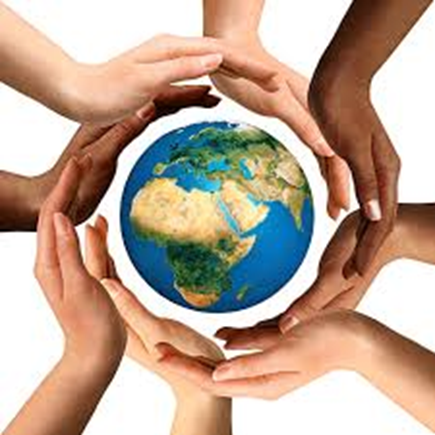 Dr. Fekete Márta 2022.10.06.
2/13
Az időskori funkcionális korlátozottság összetevői
DEMENCIA
Dr. Fekete Márta 2022.10.06.
3/13
Fenntarthatóság
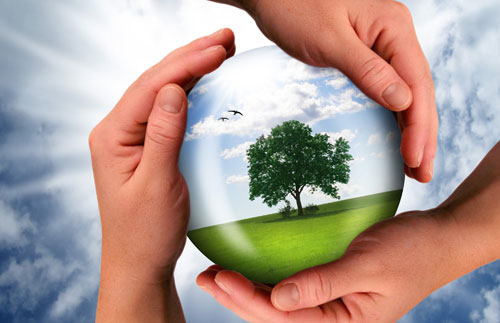 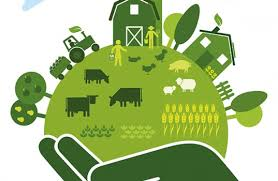 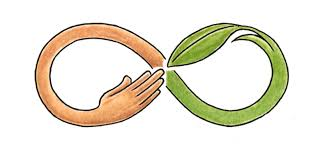 Dr. Fekete Márta 2022.10.06.
4/13
„A fenntartható fejlődés olyan fejlődés, amely kielégíti a jelen generáció szükségleteit anélkül, hogy veszélyeztetné a jövő generációk esélyét arra, hogy ők is kielégíthessék szükségleteiket.” („Közös jövőnk” c. jelentés – ENSZ, Brundtland Bizottság, 1987)
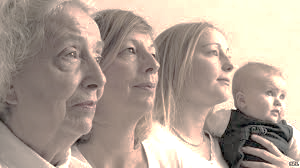 Dr. Fekete Márta 2022.10.06.
5/13
[Speaker Notes: 1987. ENSZ Környezet és Fejlődés Világbizottsága, elnöke Gro Harlem Brundtland (norvég orvos, politikus, diplomata – WHO elnök), a bizottság jelentése „Közös jövőnk” címmel – „fenntartható fejlődés” fogalmának megalkotása; 3 pillér: környezet-, gazdaság-, szociálpolitika]
Fenntartható fejlődés
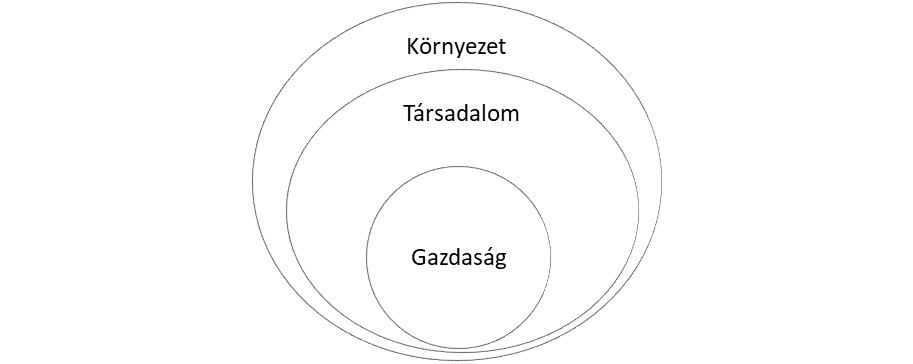 Társadalom elöregedése
Dr. Fekete Márta 2022.10.06.
6/13
Párhozamosan megoldandó feladatok
Társadalom fenntartható fejlődése
Idősek / demenciával élők ellátása megoldott legyen
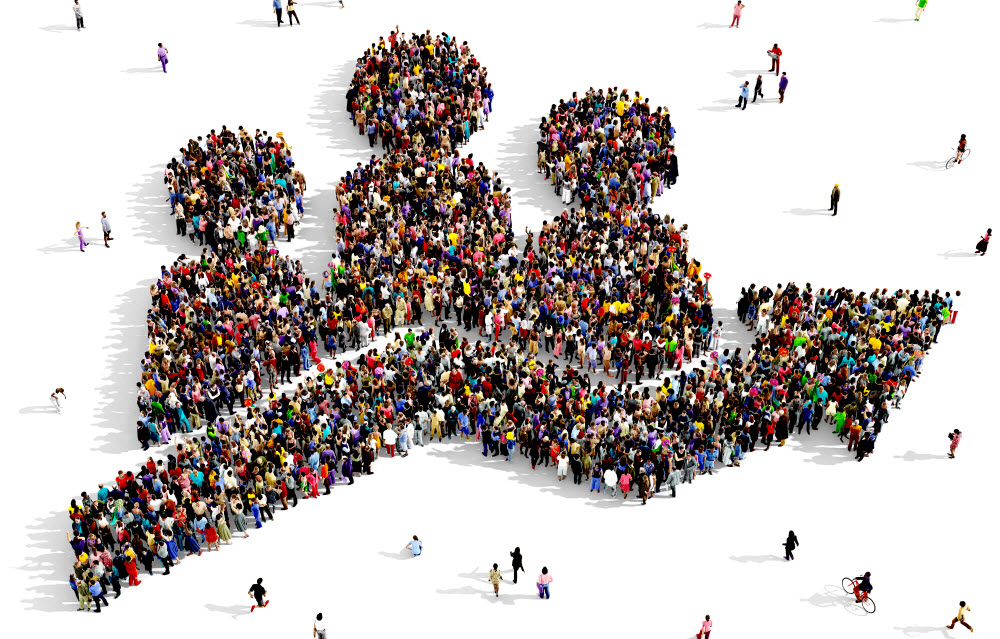 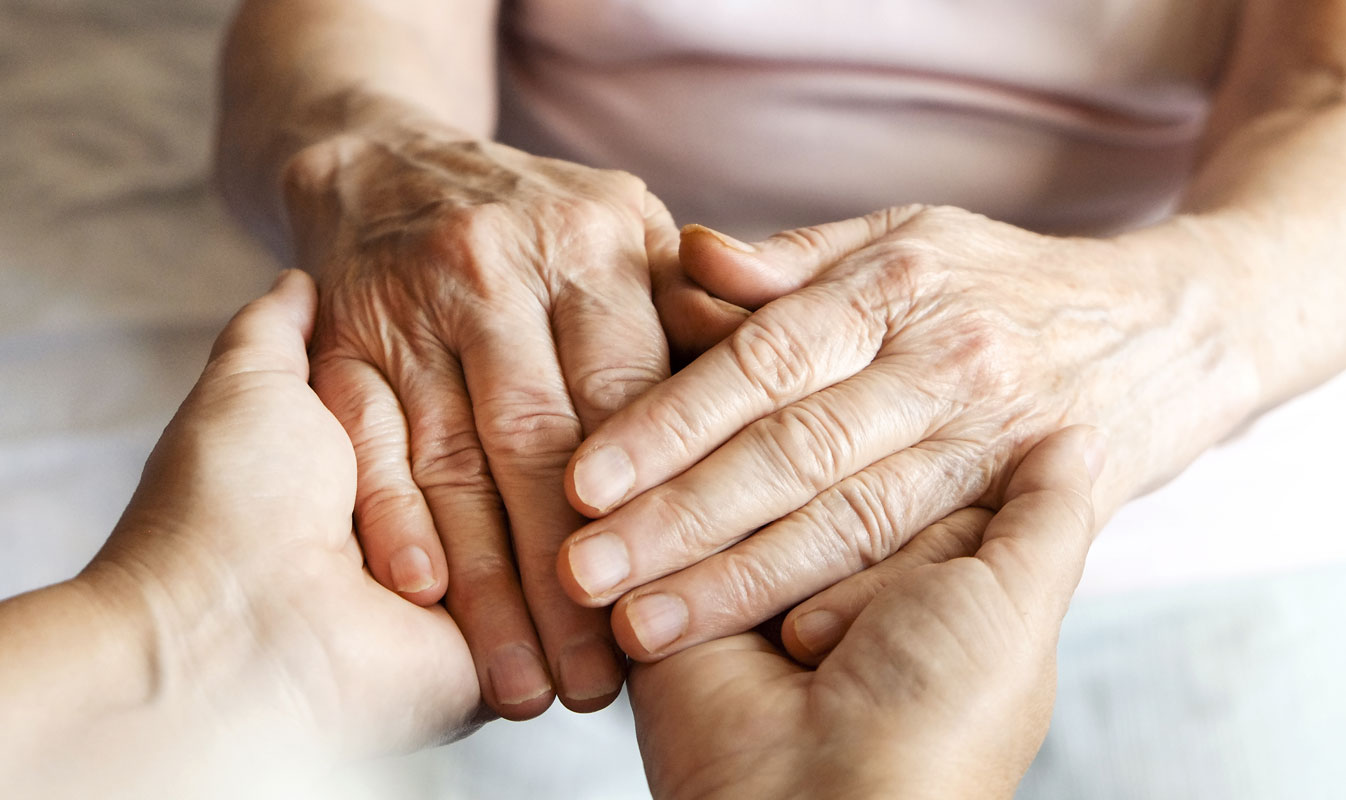 Dr. Fekete Márta 2022.10.06.
7/13
Emberi / társadalmi fejlődés mérése
GDP
(bruttó nemzeti össztermék)
GNH
(bruttó nemzeti boldogság)
Dr. Fekete Márta 2022.10.06.
8/13
Fenntartható fejlődés
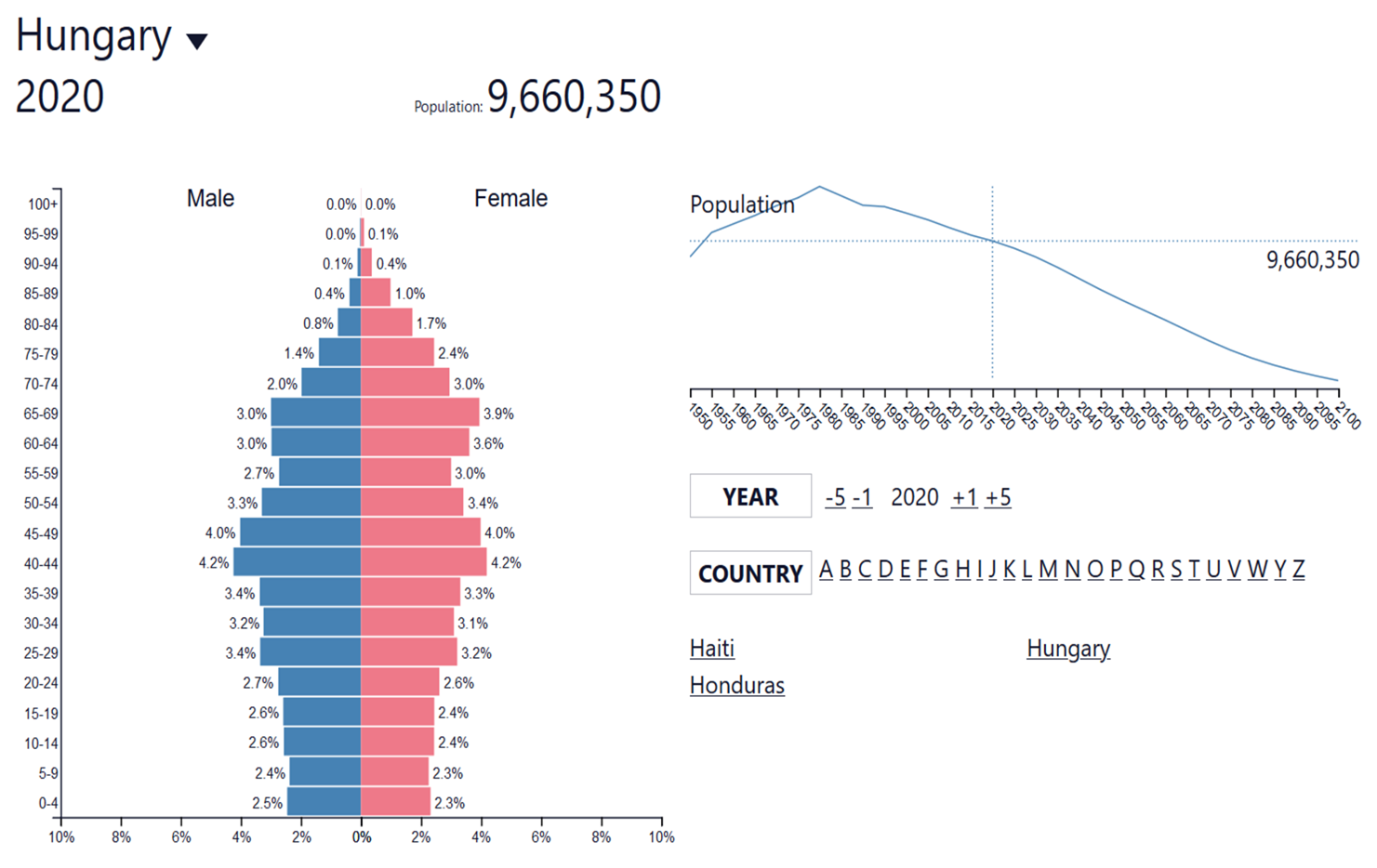 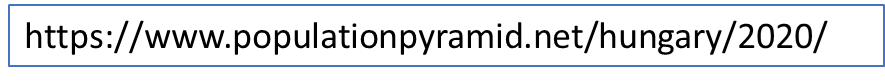 Társadalom elöregedése
Dr. Fekete Márta 2022.10.06.
9/13
A társadalom öregedésének mintázata
Dr. Fekete Márta 2022.10.06.
10/13
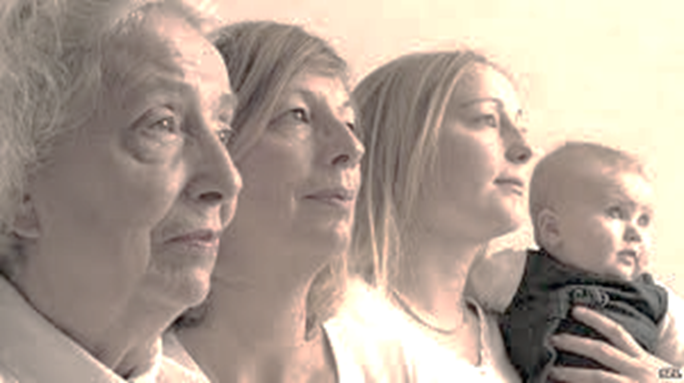 Mit tehetnek a generációk egymásért?
Társadalmi szintű korlátozottság-növekedés => informális (családon belüli) gondozás / ápolás
Társadalom „jól-létének” biztosítása
gondozottak
gondozók
bármely generáció, bármely „szerep”
Gondozói szerep értéke
közösségi
egyéni
Gondozói tevékenység pozitív és negatív aspektusai
Helyi feladat: családok működését támogató szolgálatok
Dr. Fekete Márta 2022.10.06.
11/13
Demenciával élőket gondozó családtagok jól-léte
Eredmények:

3 elkülönülő profil:
gyenge – szuboptimális – optimális funkció (11-29-60%)
4 meghatározó tényező:
depresszió, mentális egészség, életminőség, élettel való elégedettség
védőfaktorok:
társas kapcsolatok*, más önkéntes tevékenység végzése, közösségi események látogatása
rizikótényezők:
érzelmi magány*, rosszabb anyagi körülmények (ELSI)*, fiatalabb életkor**, kevés gondozói tapasztala
Fekete et al., 2017, Older New Zealanders in caregiving roles: Psychological functioning of caregivers of people living with dementia; in Sage Publ. Dementia
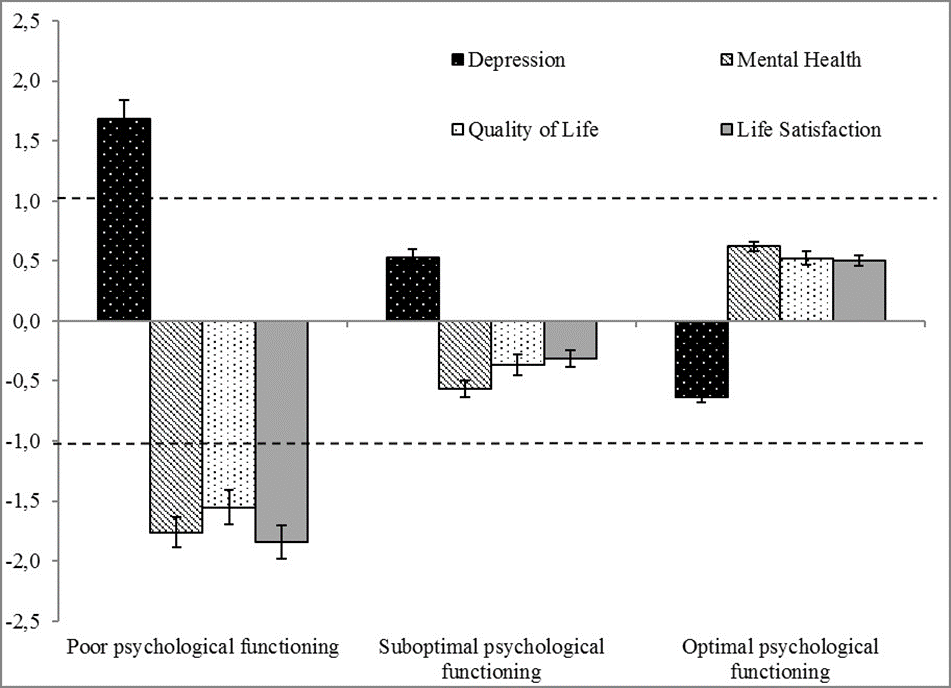 Dr. Fekete Márta 2022.10.06.
12/13
[Speaker Notes: * Szignifikáns eredmény az összes profilra nézve
** bármely 2 profil között szignifikáns különbség]
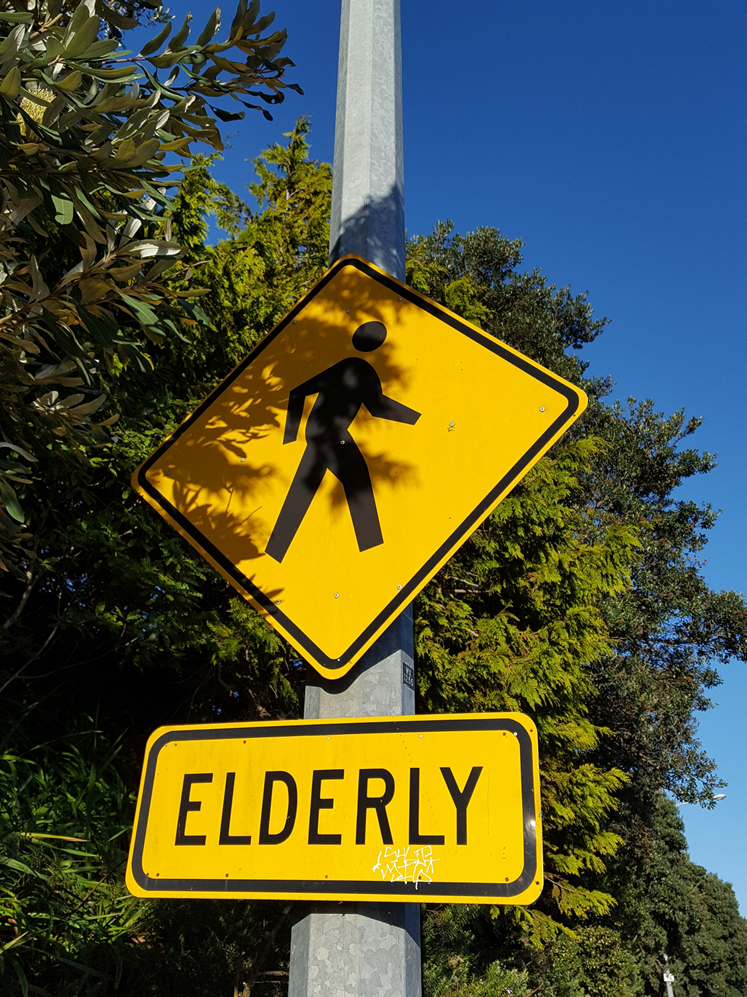 Köszönöm a figyelmet